The common and differing features of amine and peptide transmitter synthesis and release
Kastal Csilla Noémi
Life cycle of the neurotransmitters
Neurotransmitters: substances, produced by neurons, for the purpose of transmitting information between two nerve cells
2 groups: 
Classic amine type
Non-classic peptide type
Life cycle of the neurotransmitters
Synthesis
Packaging into vesicles
Vesicle fusion → release
Activation of postsynaptic receptors
Degradation or reuptake
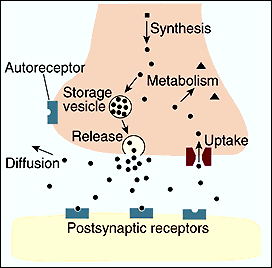 Classic amine neurotransmitters
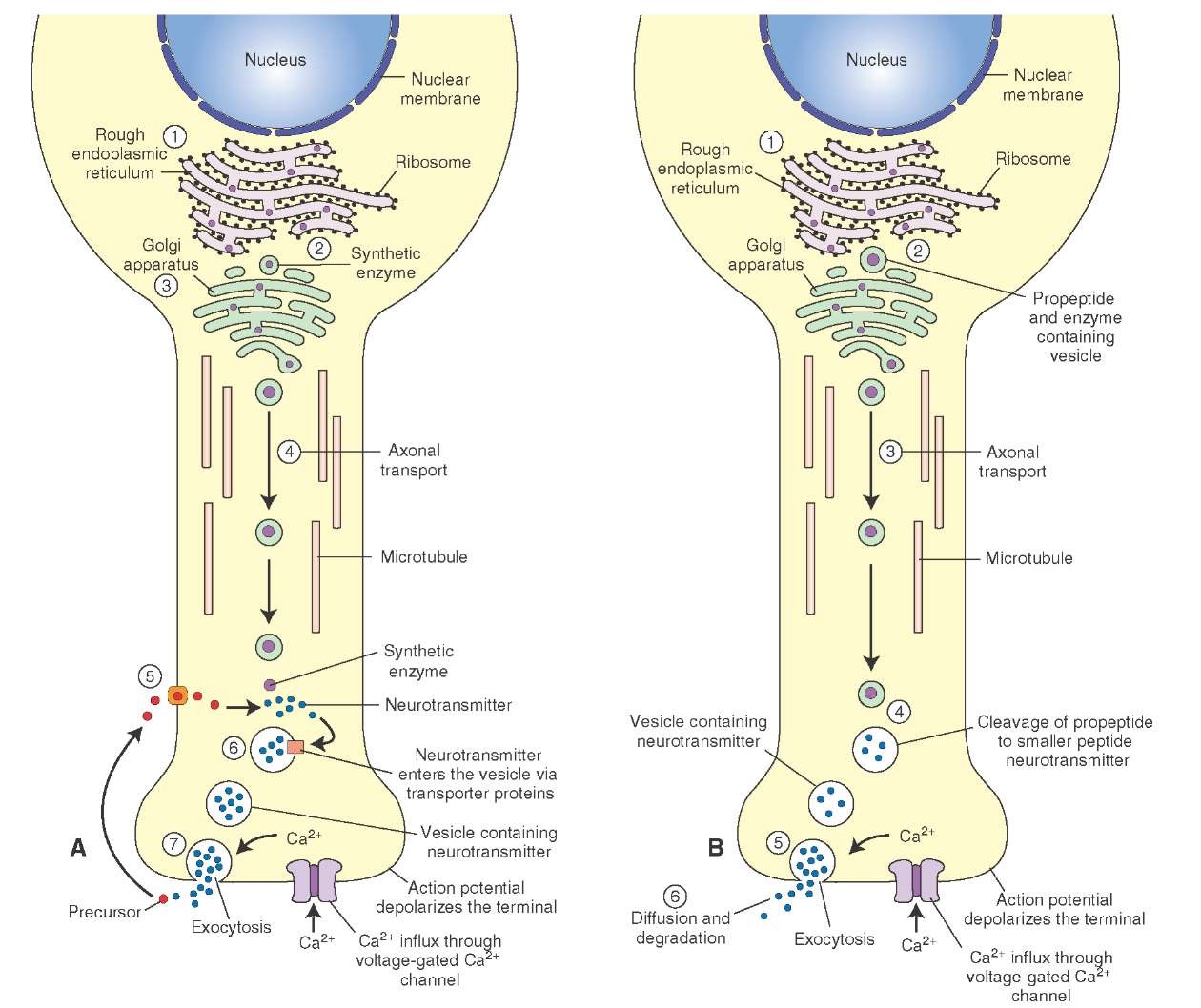 Enzyme and storage vesicle synthesis
Transport to the Golgi apparatus
Slow axonal transport
Neurotransmitter synthesis and packaging 
Vesicle fusion and release
Neurotransitter degradation
Reuptake
Peptide neurotransmitters
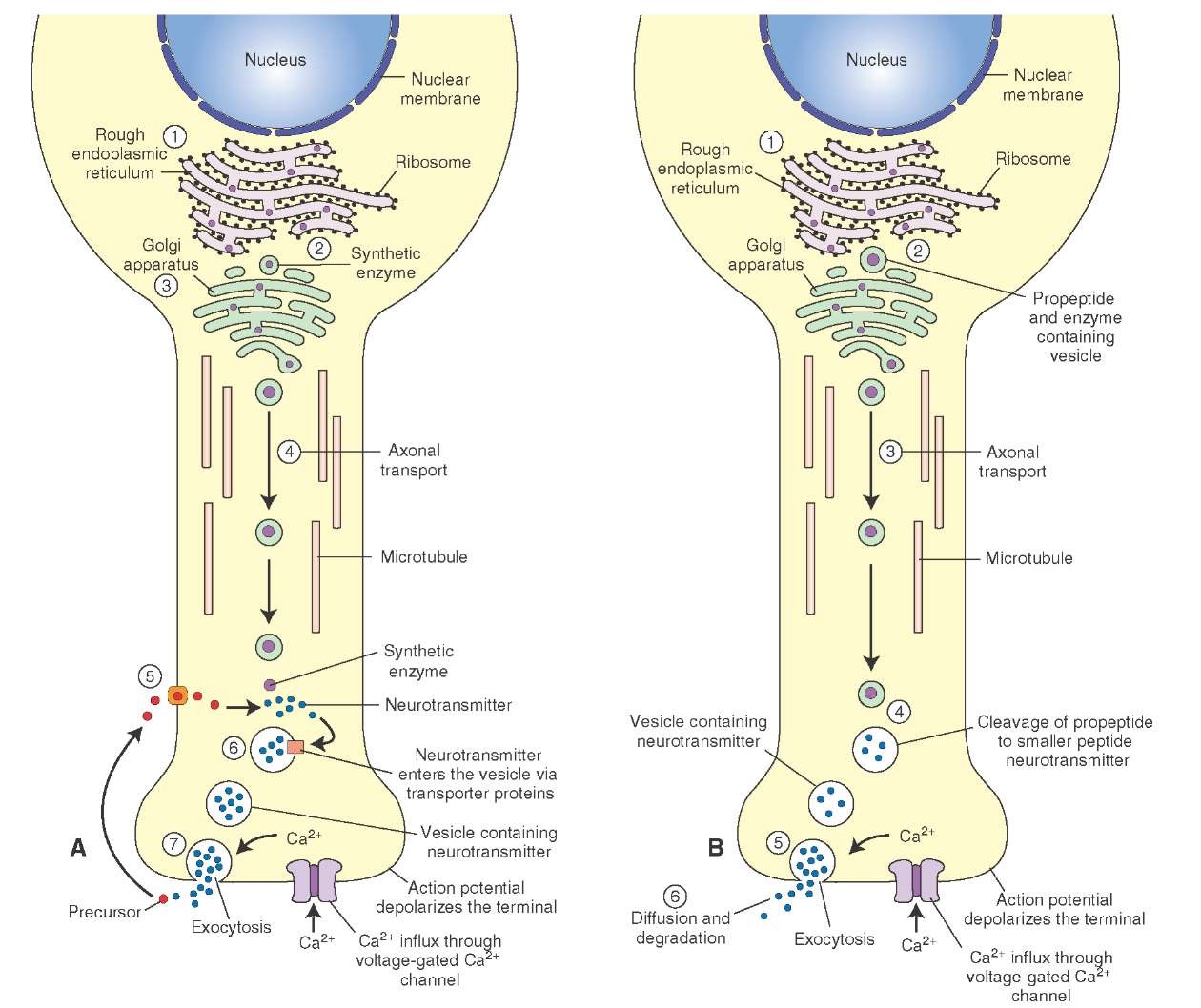 Polypeptide, precuror, enzyme and vesicle synthesis
Enzyme and propeptide packaging
Fast axonal transport
Propeptide modification
Vesicle fusion and exocytosis
Neurotransmitter degradation
No reuptake